YEAR 7 ENGLISH
Grove Primary School
Cycle A
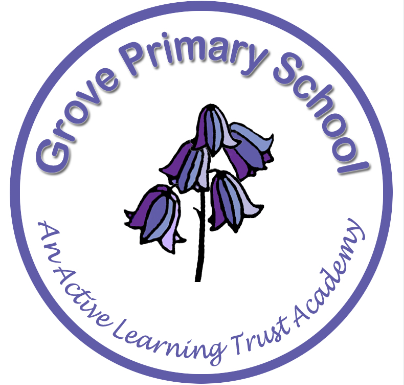 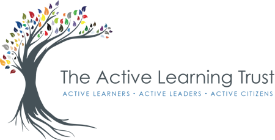 Parent share
Parent share
Spring 1
Autumn 2
Spring 2
Summer 1
Summer 2
Parent share
Parent Share
Police visit
Diwali Dance Workshop
Phonics – Stay and Play Share
Firemen visit
Christmas Pantomime Trip
Christian speaker
Autumn 1
Phonics Stay and Play Share
EYFS ENRICHMENT JOURNEY